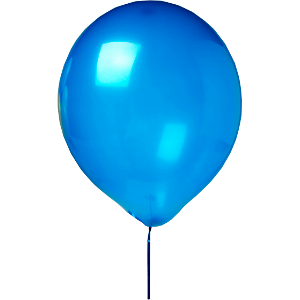 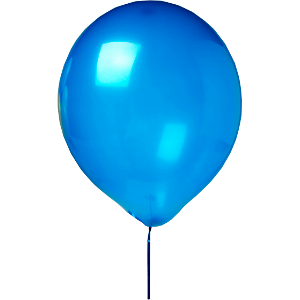 זוסין 
איתי
ט1
ברדוגו
הילה שרה
ח7
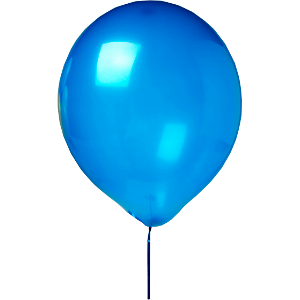 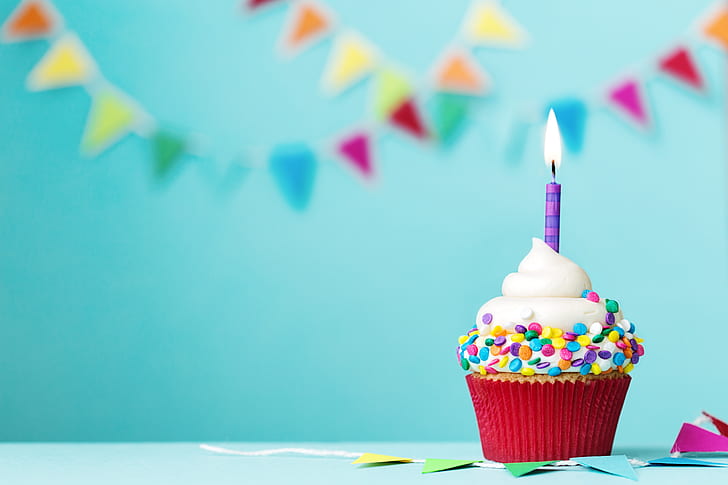 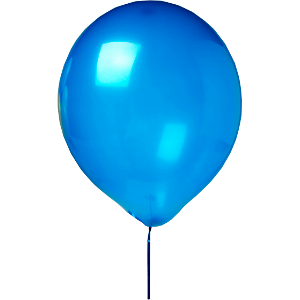 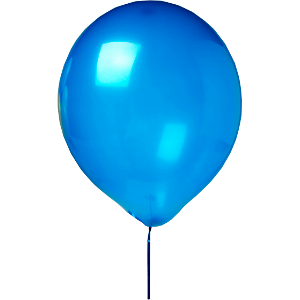 מדיני
אלעד
ח2
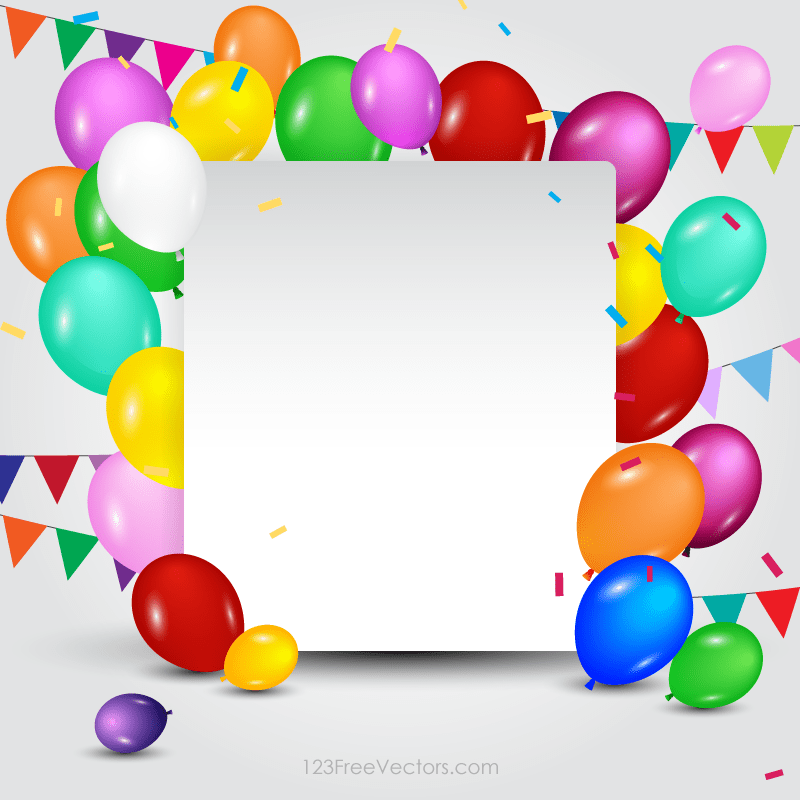 גרונדמן
אריאל
ז5
שאבי
זיו
ט1
שבוע
20.06-26.06
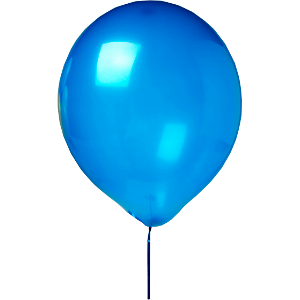 מלכה
יהונתן
ט1
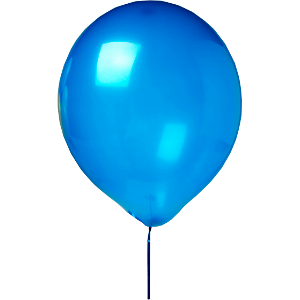 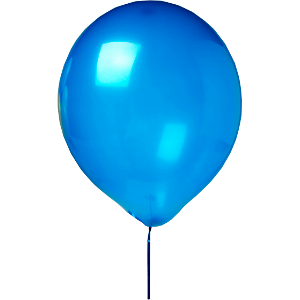 בן עמי
שליו שלמה
ח5
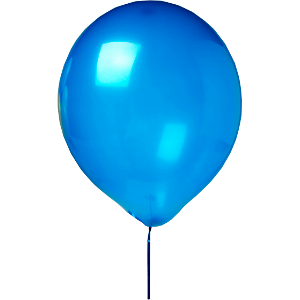 רויאך
ליאור
ז2
מיכאלוב
אורפז
ח9
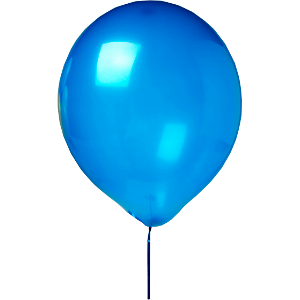 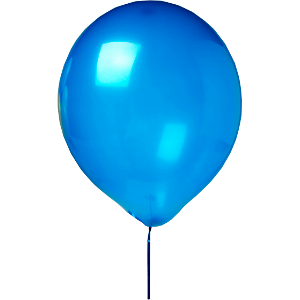 בן חמי
הדר
ט2
אסף
ניר
ט3
פרי
ליאם
ח5
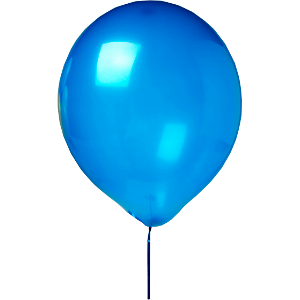 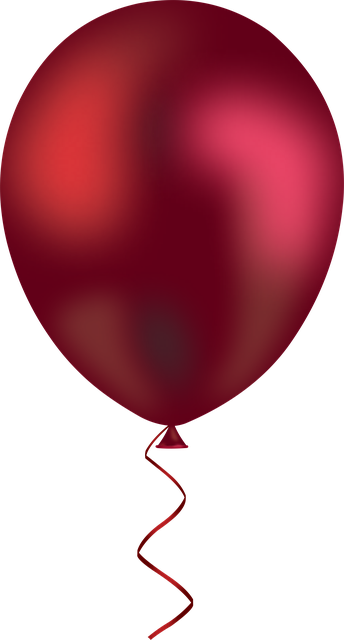 שילוח
אביעד
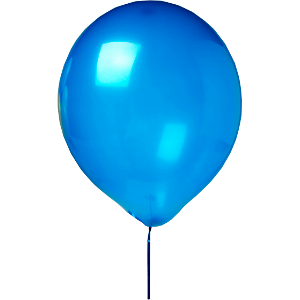 פלג
מפל תמרה
ט2
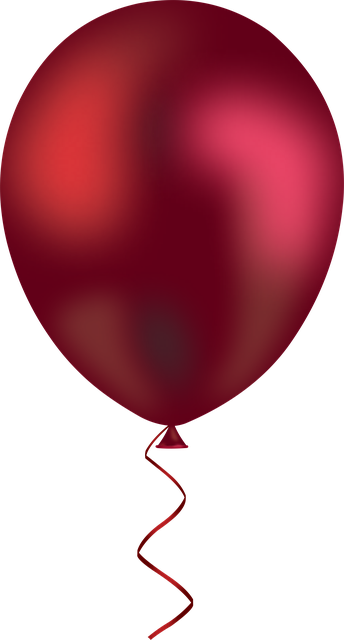 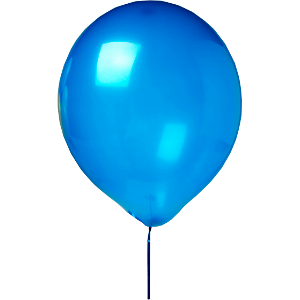 שמואל
דנה
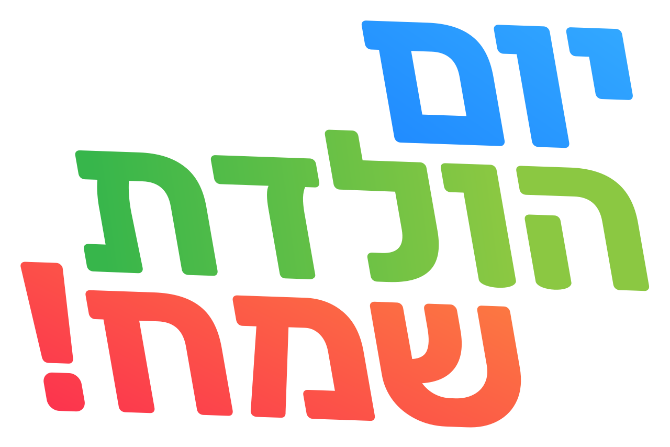 טננבאום ז'אנה
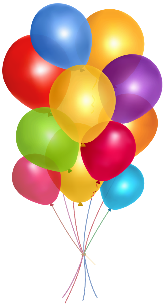